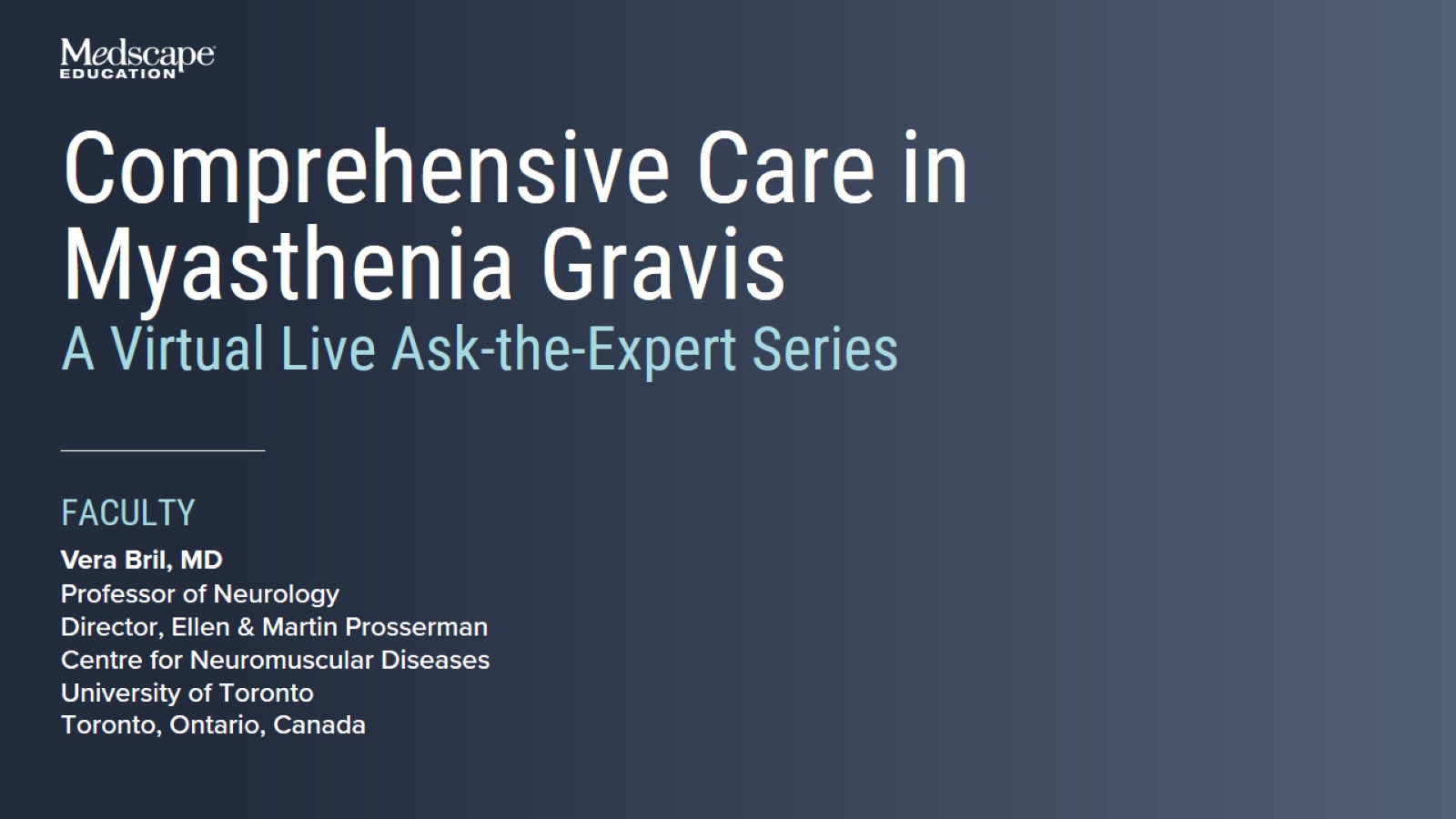 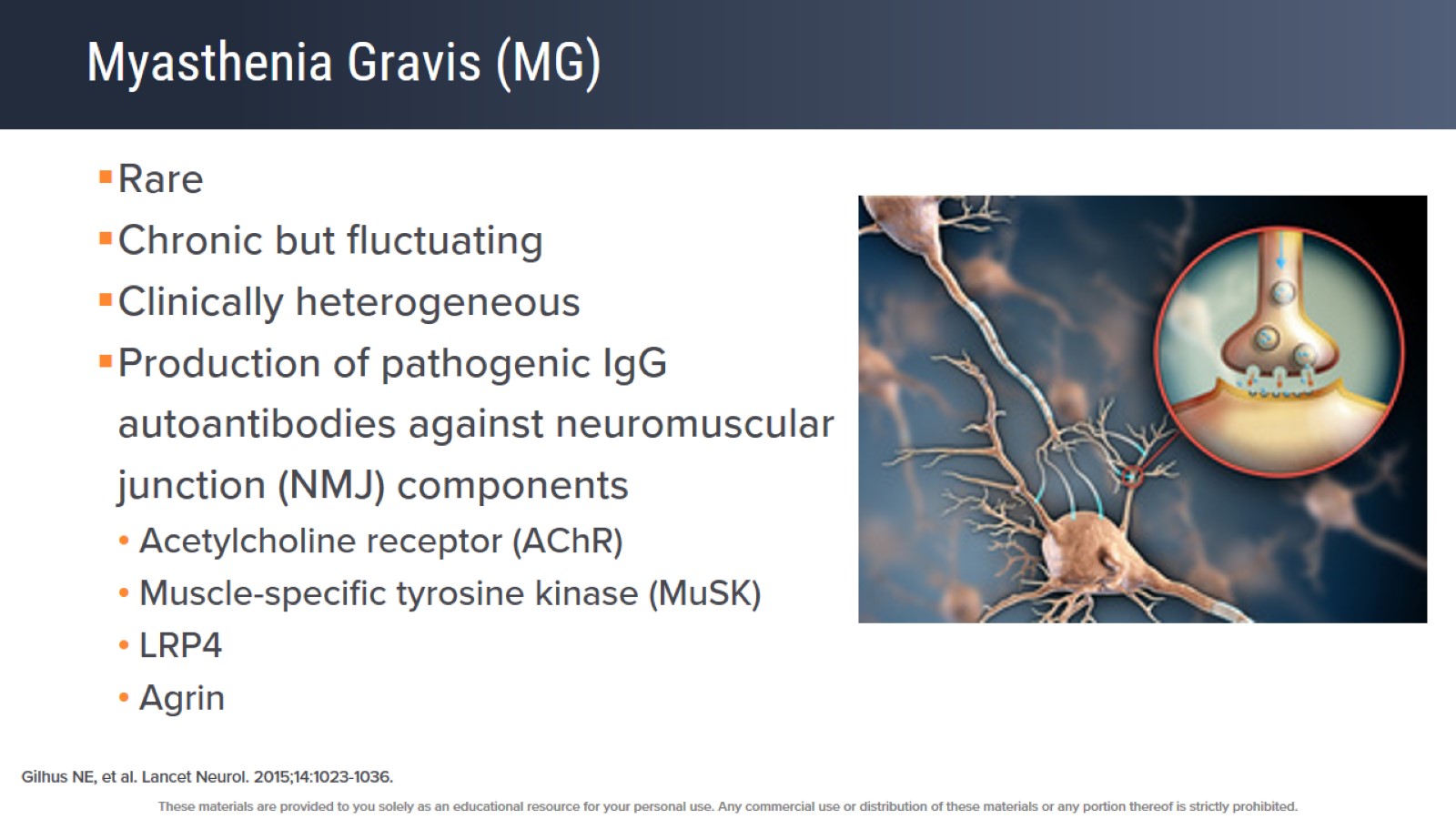 Myasthenia Gravis (MG)
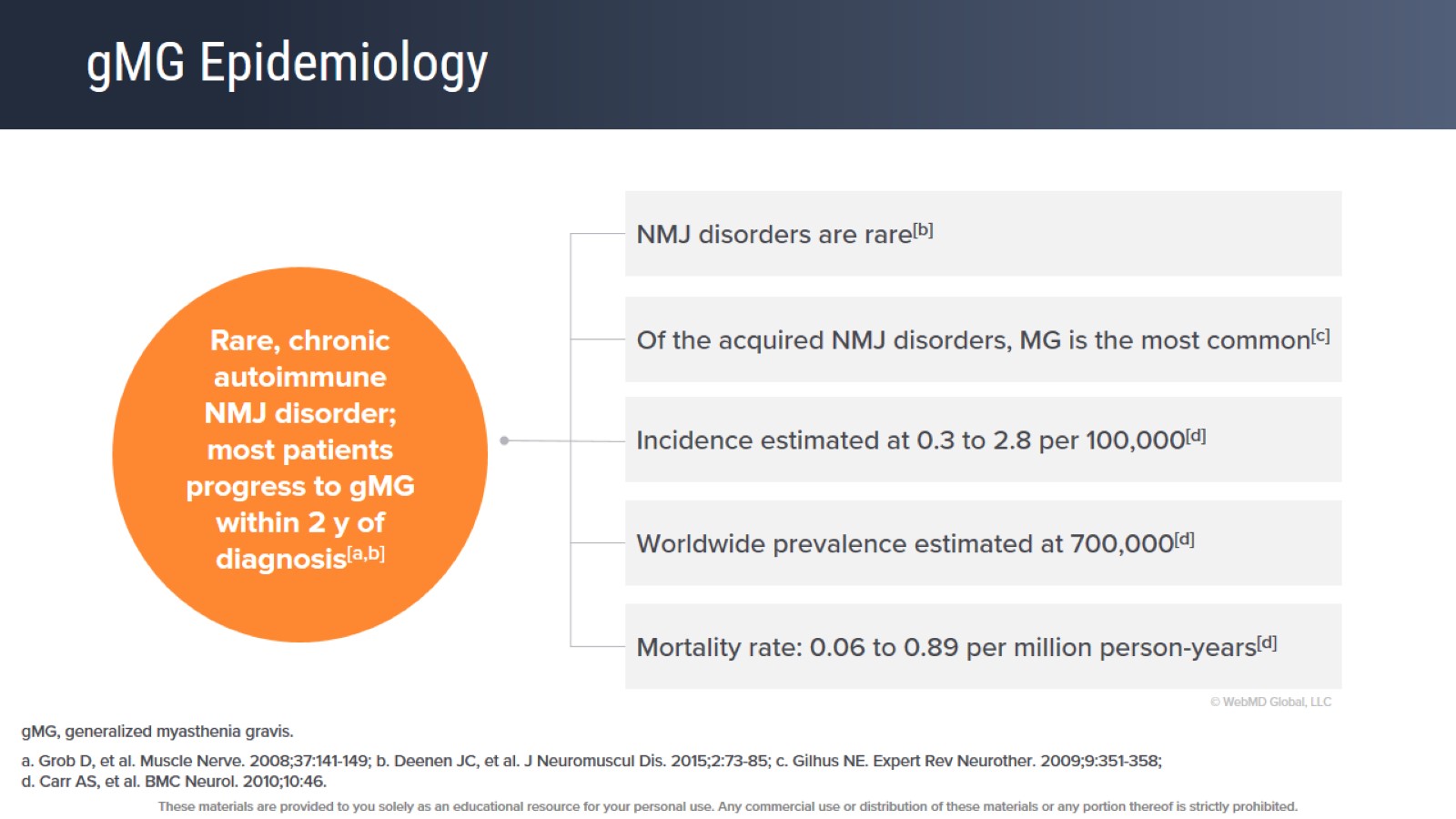 gMG Epidemiology
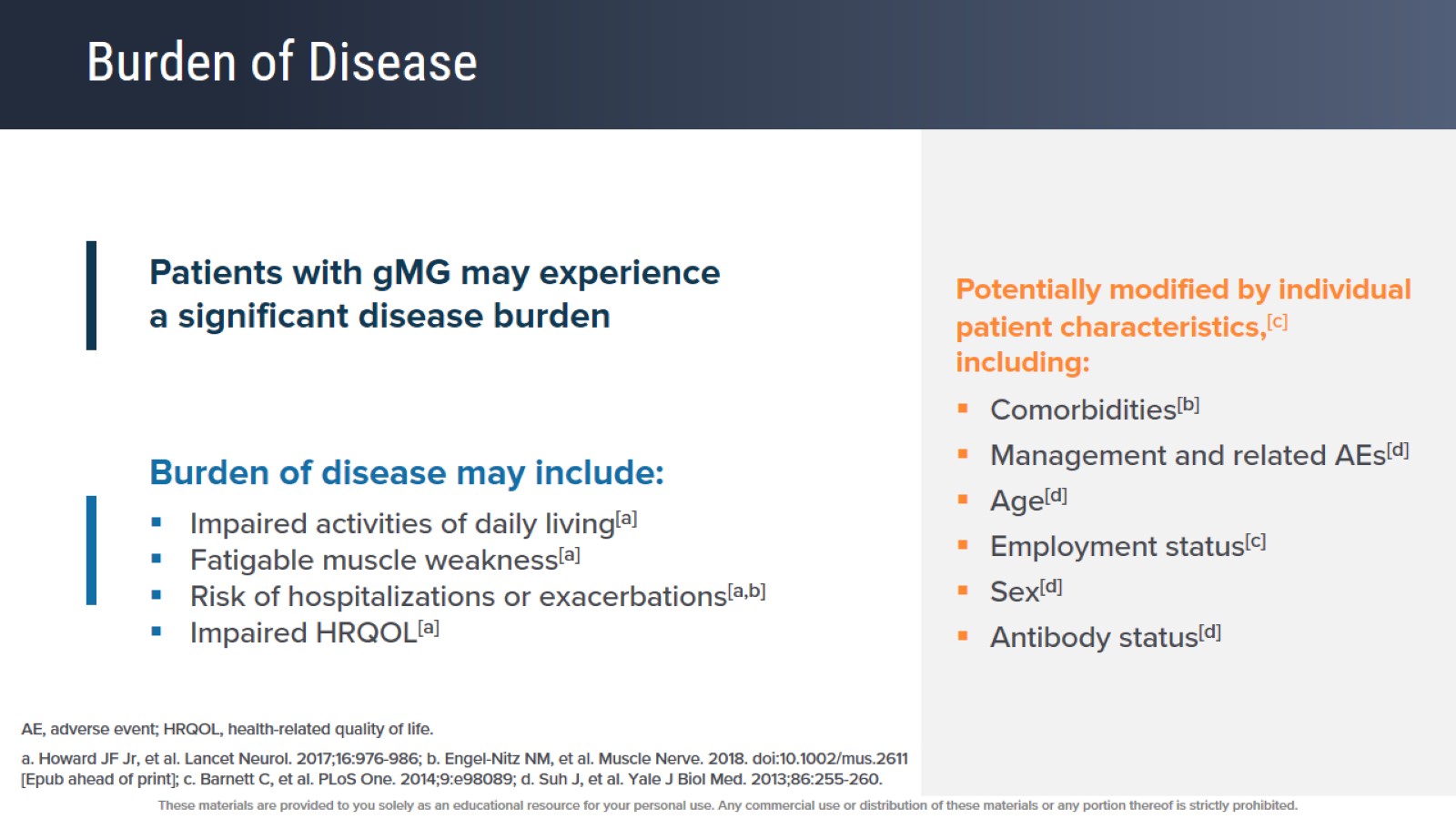 Burden of Disease
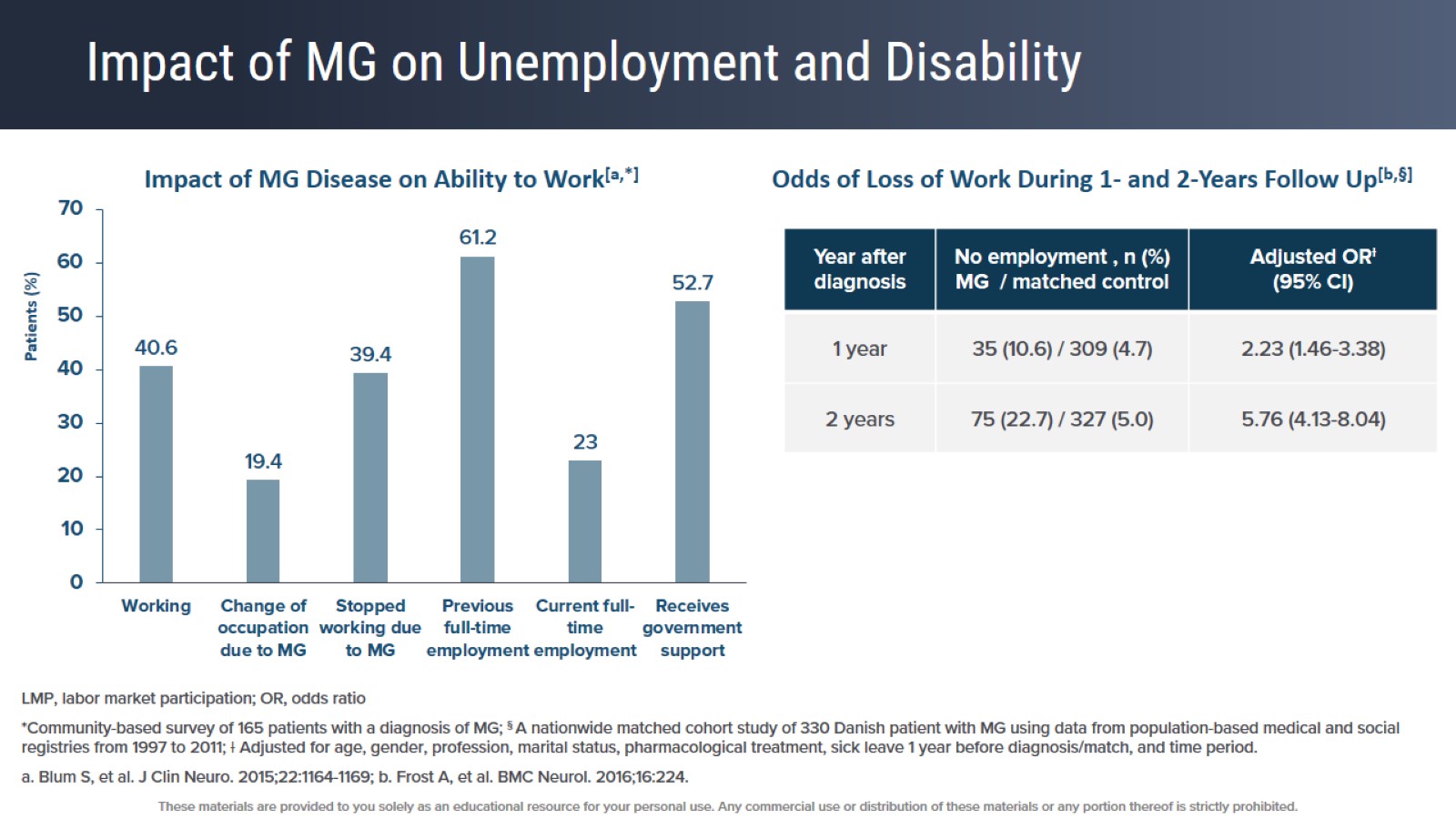 Impact of MG on Unemployment and Disability
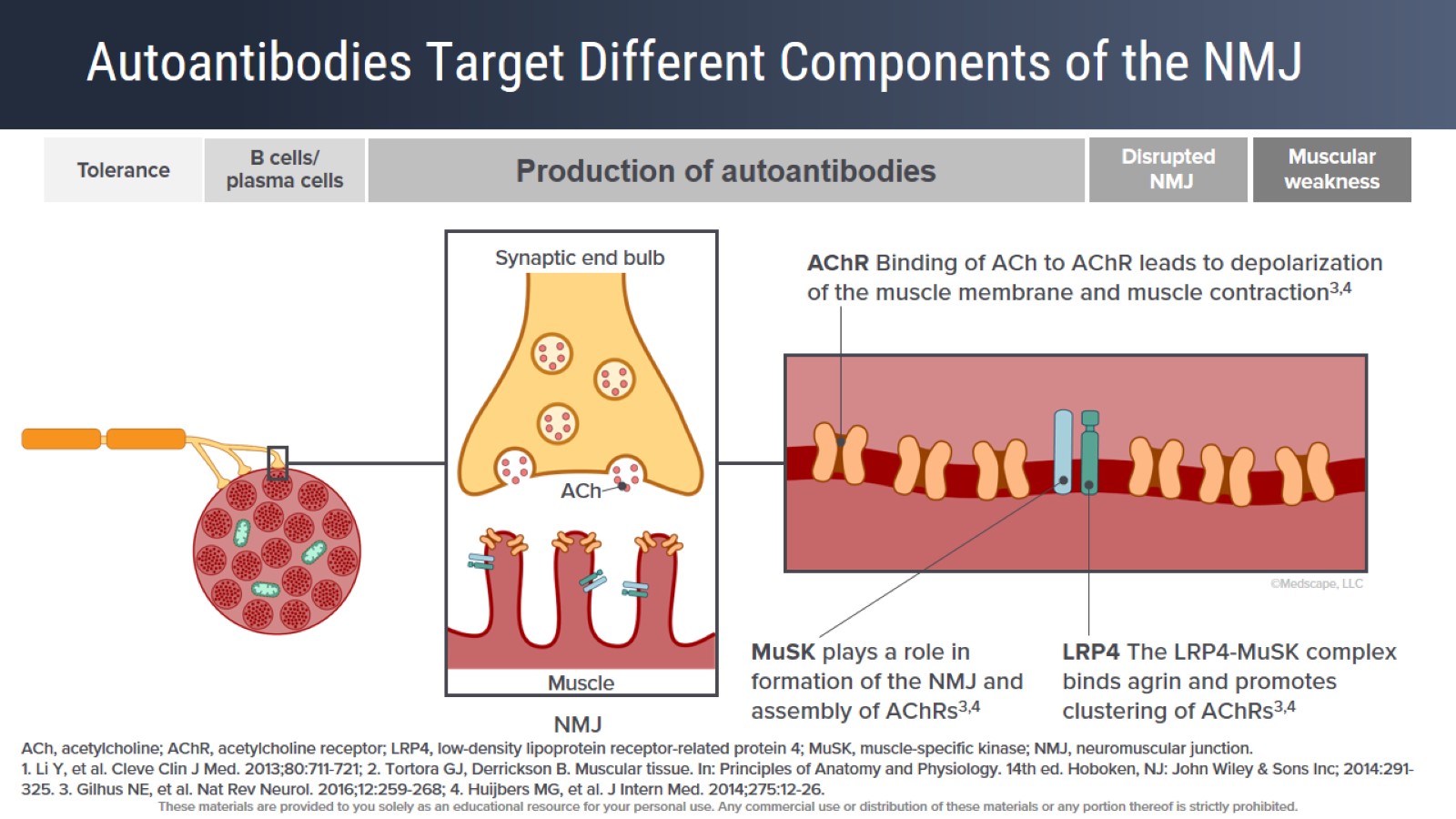 Autoantibodies Target Different Components of the NMJ
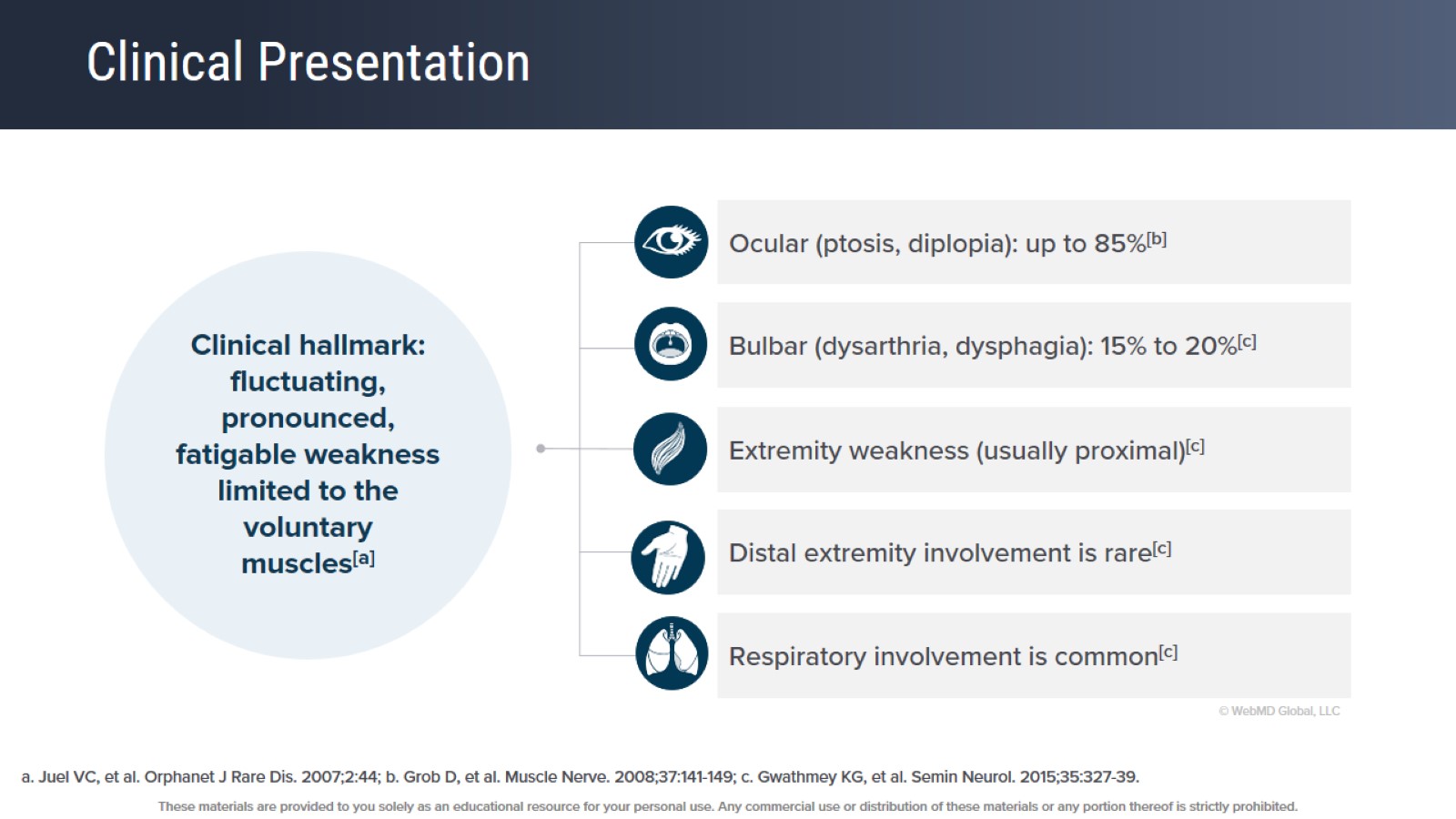 Clinical Presentation
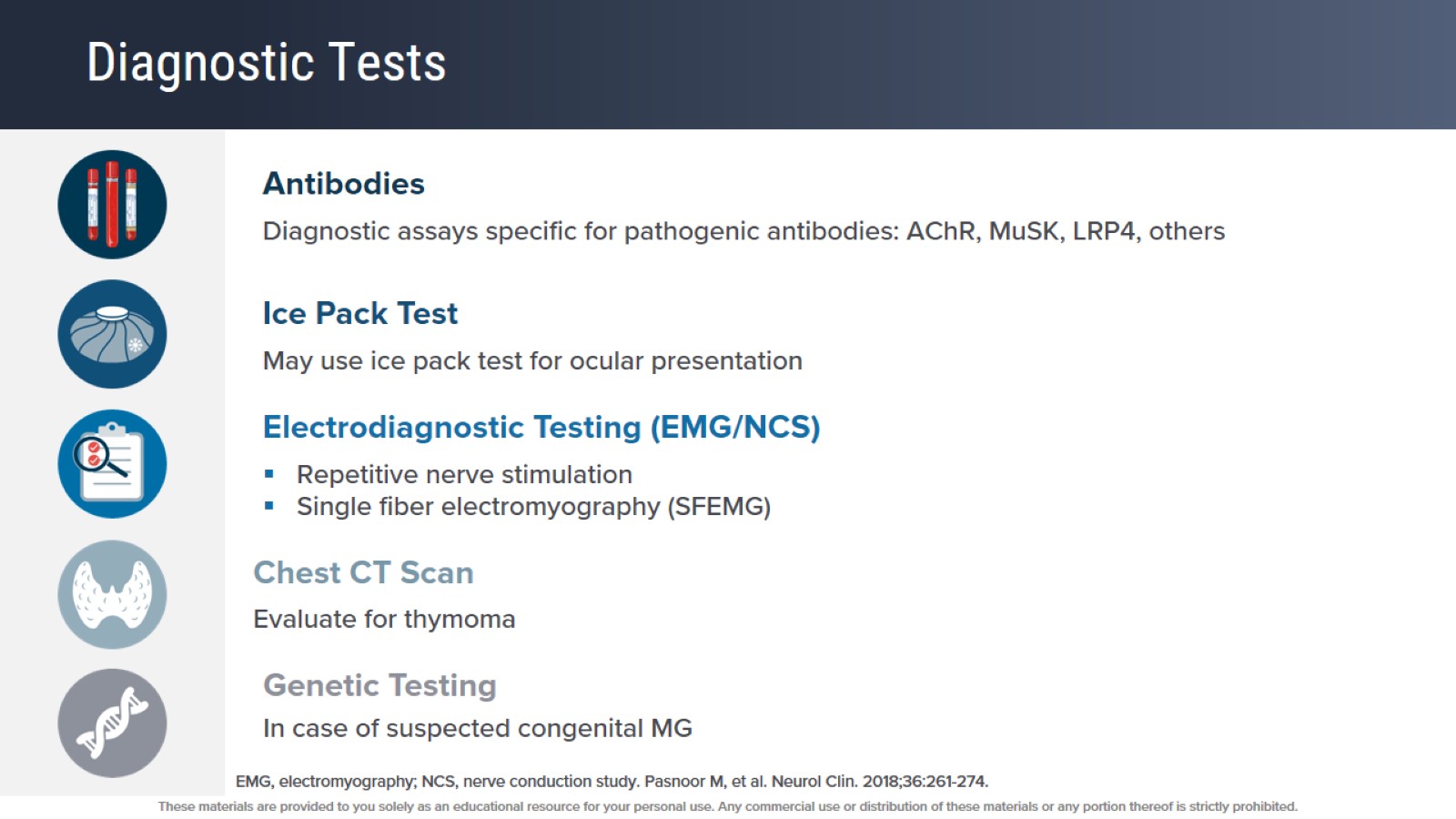 Diagnostic Tests
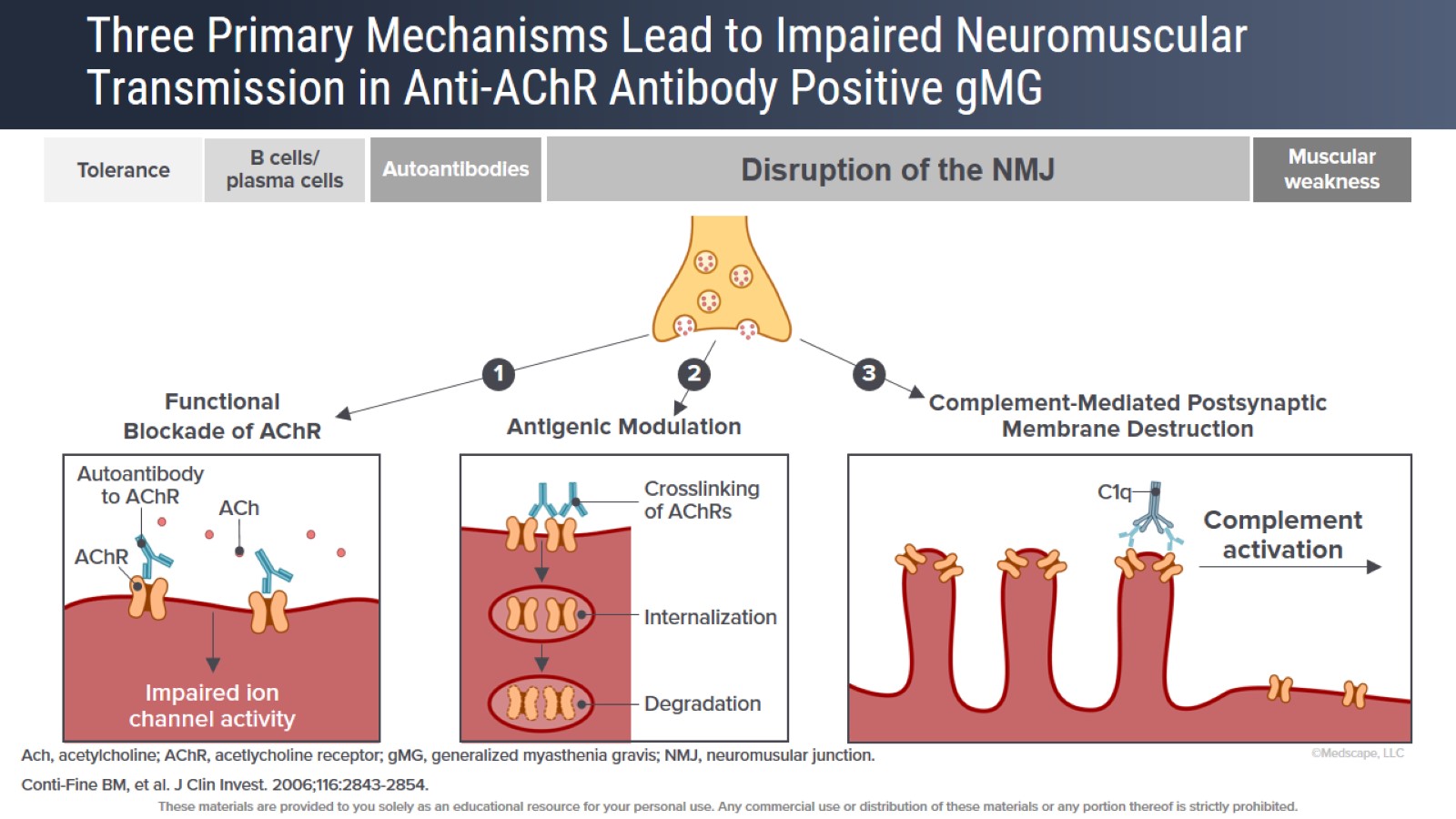 Three Primary Mechanisms Lead to Impaired Neuromuscular Transmission in Anti-AChR Antibody Positive gMG
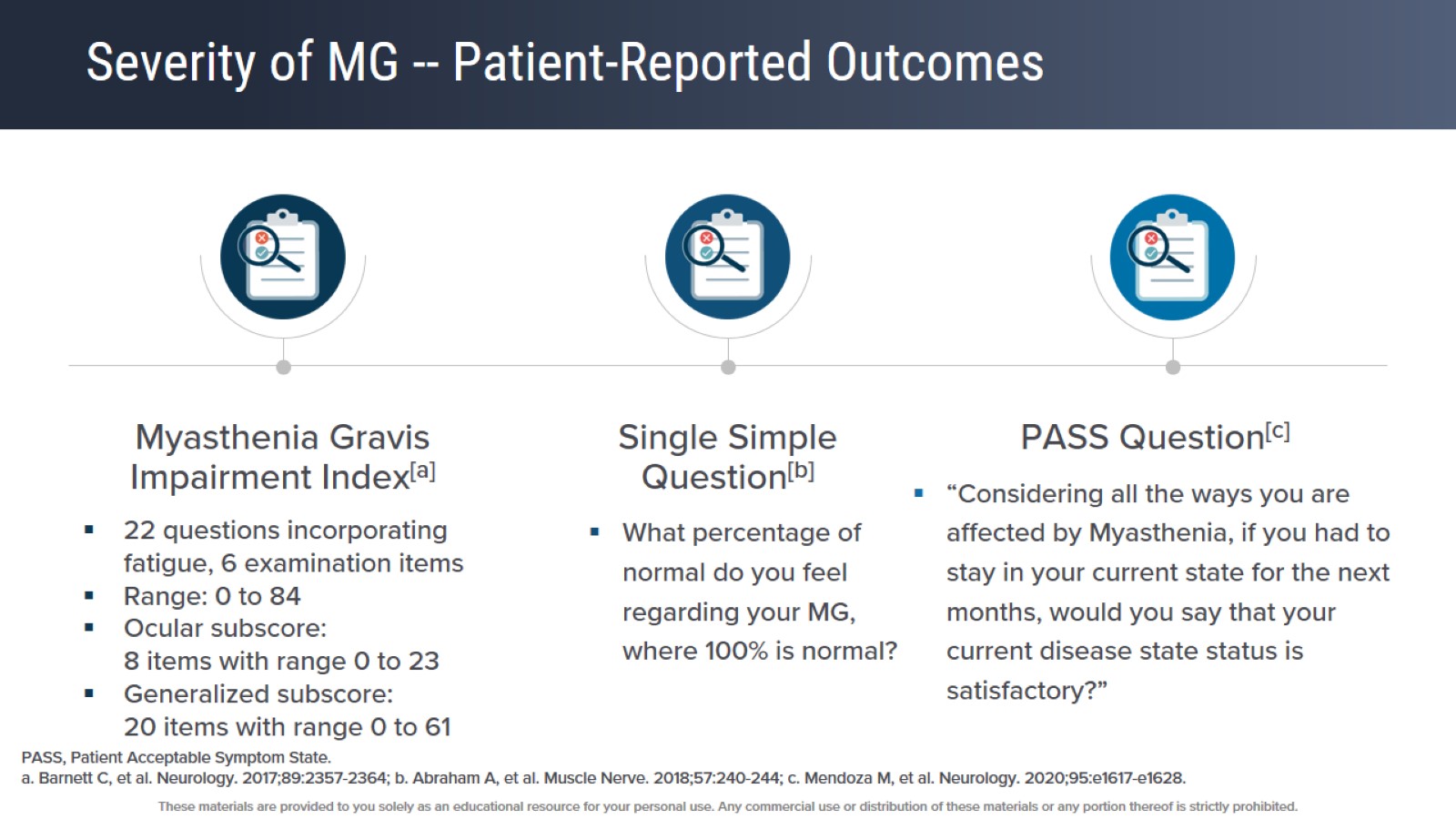 Severity of MG -- Patient-Reported Outcomes
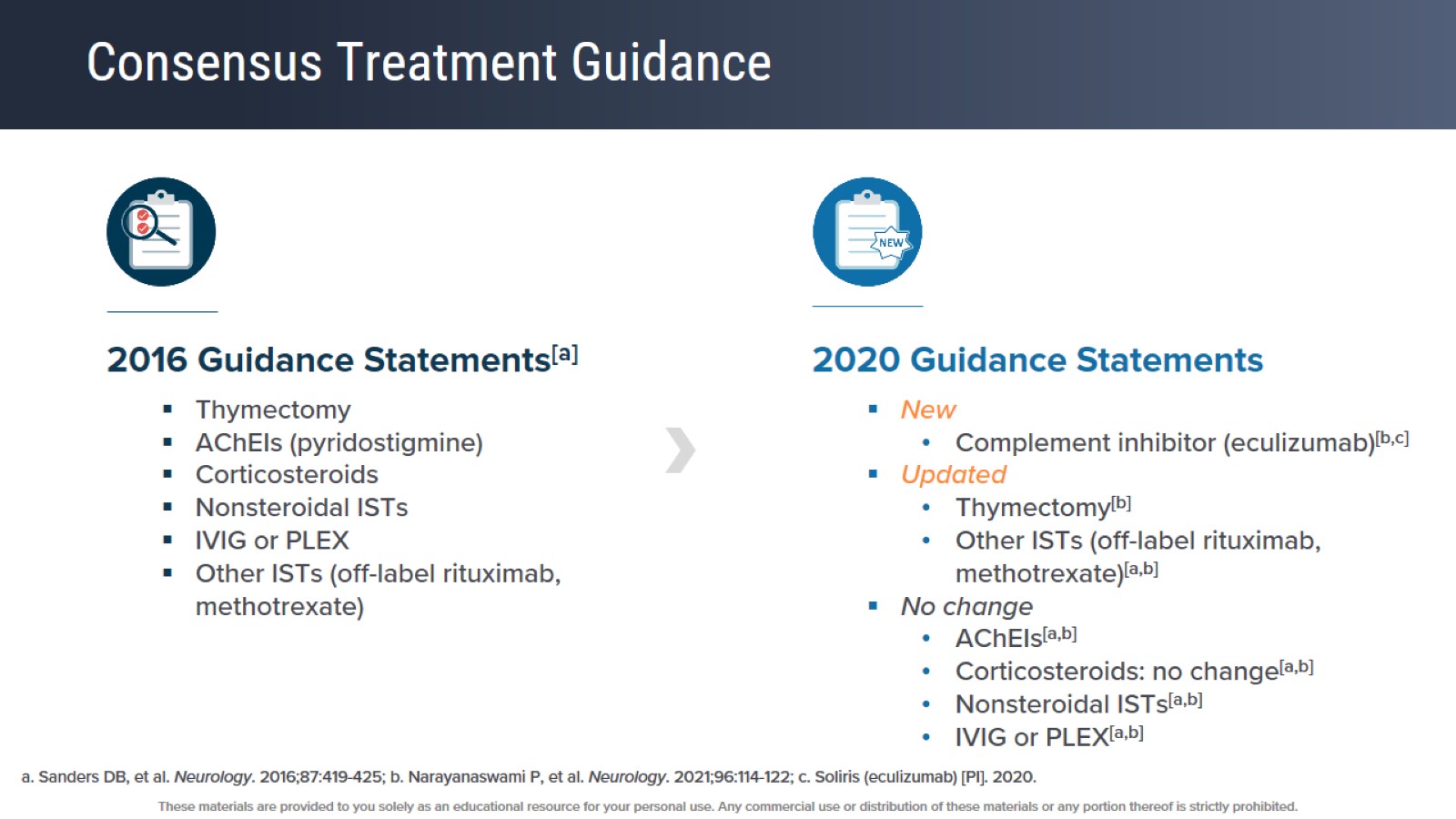 Consensus Treatment Guidance
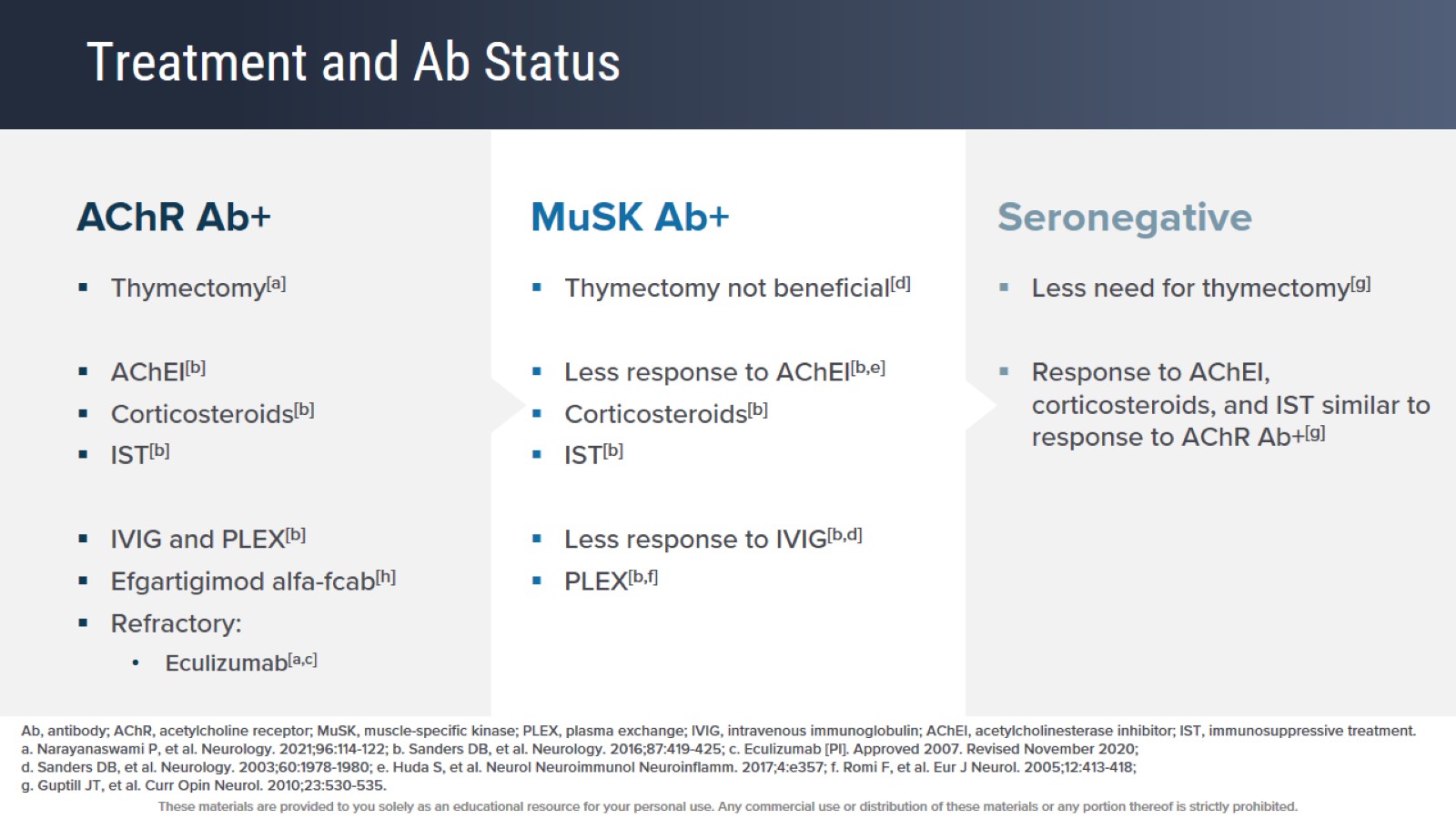 Treatment and Ab Status
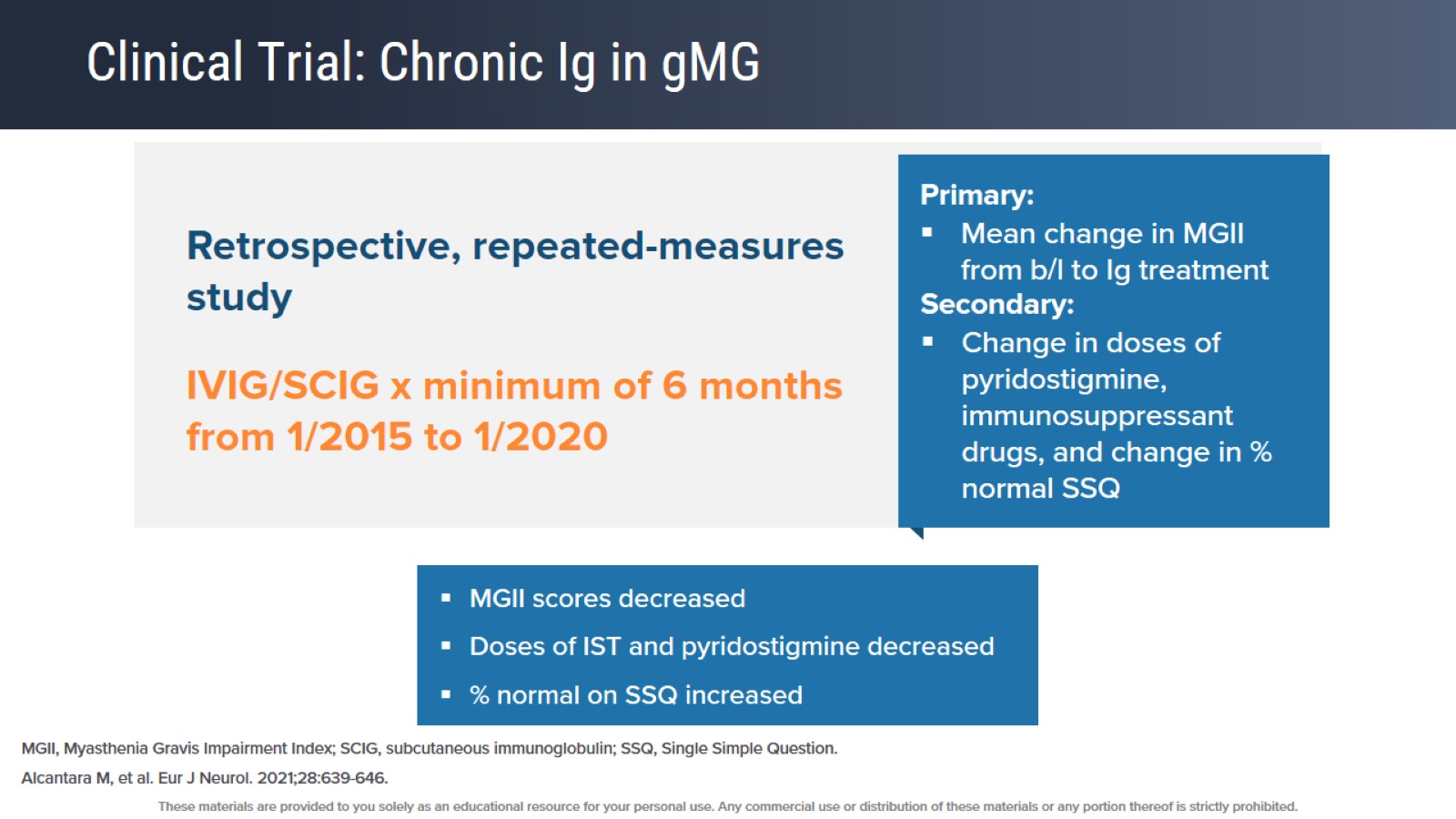 Clinical Trial: Chronic Ig in gMG
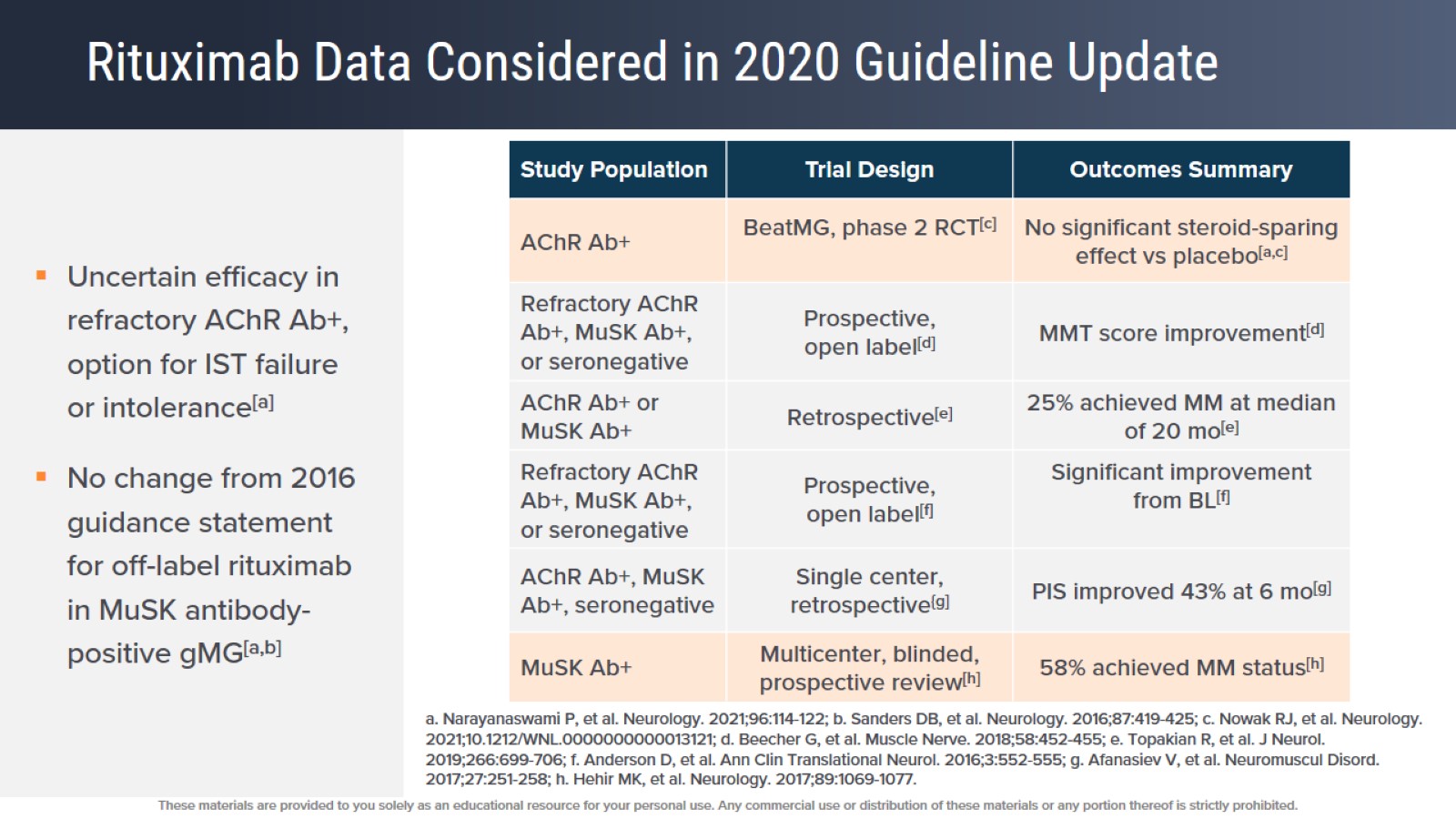 Rituximab Data Considered in 2020 Guideline Update
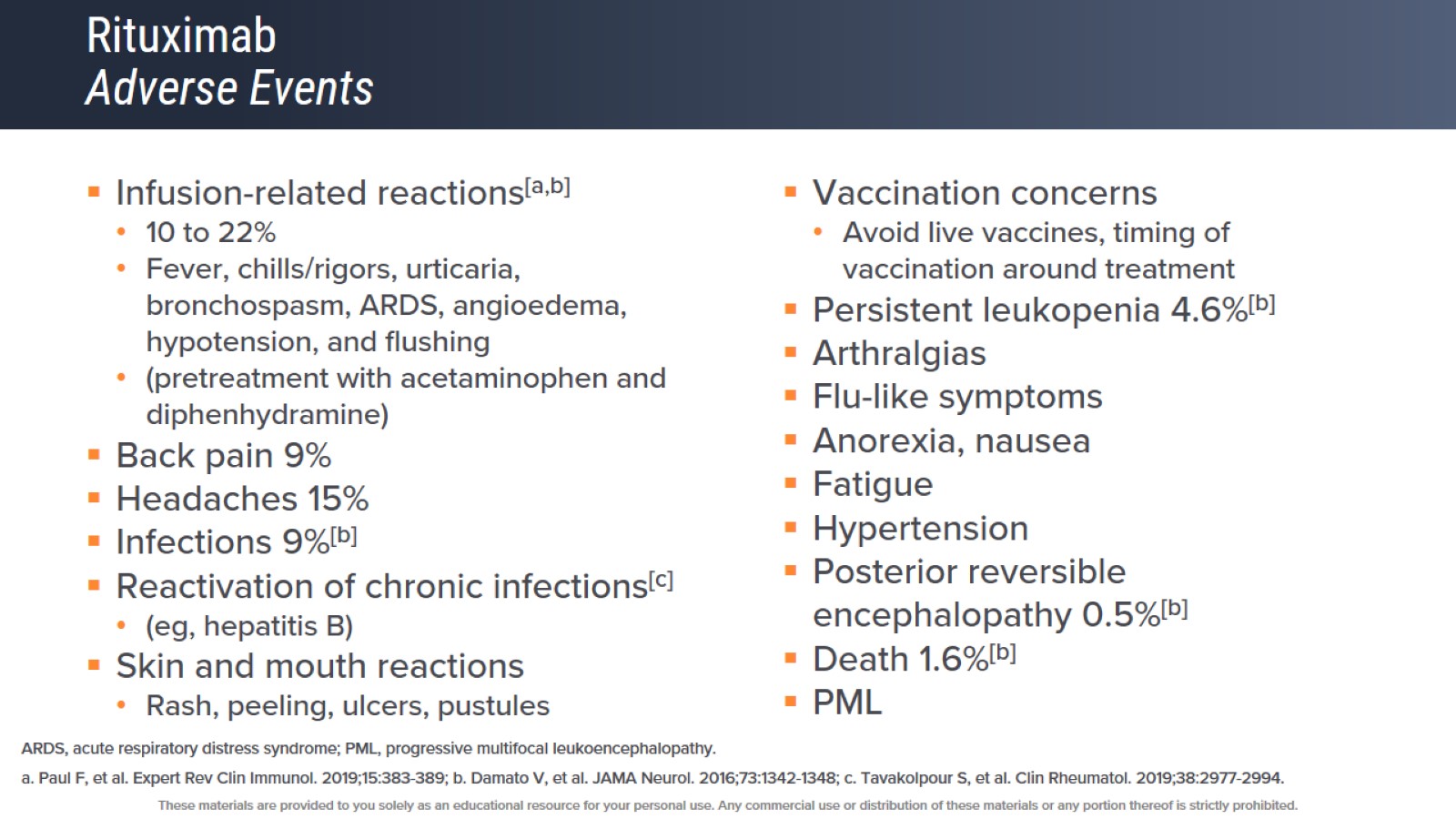 RituximabAdverse Events
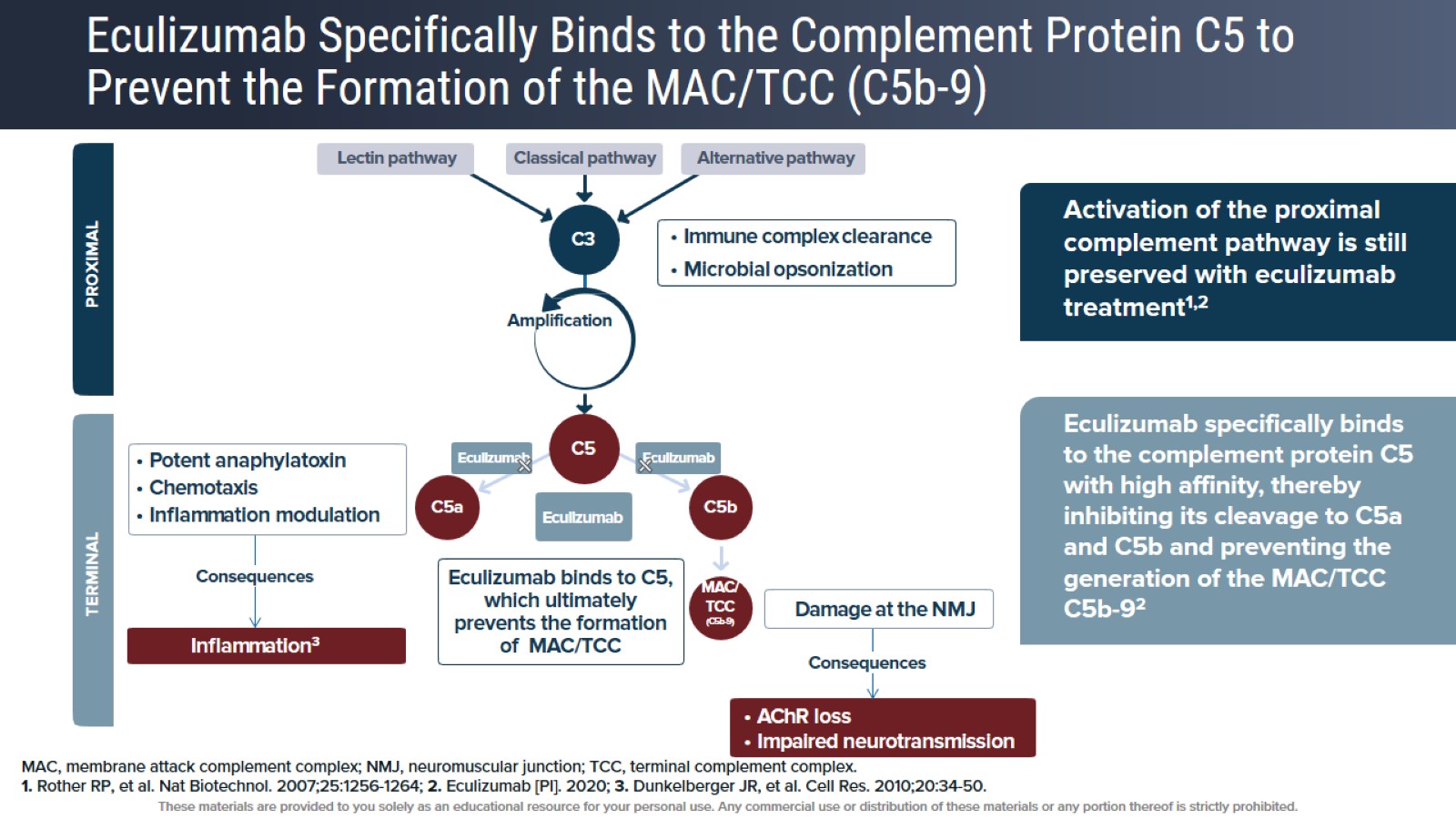 Eculizumab Specifically Binds to the Complement Protein C5 to Prevent the Formation of the MAC/TCC (C5b-9)
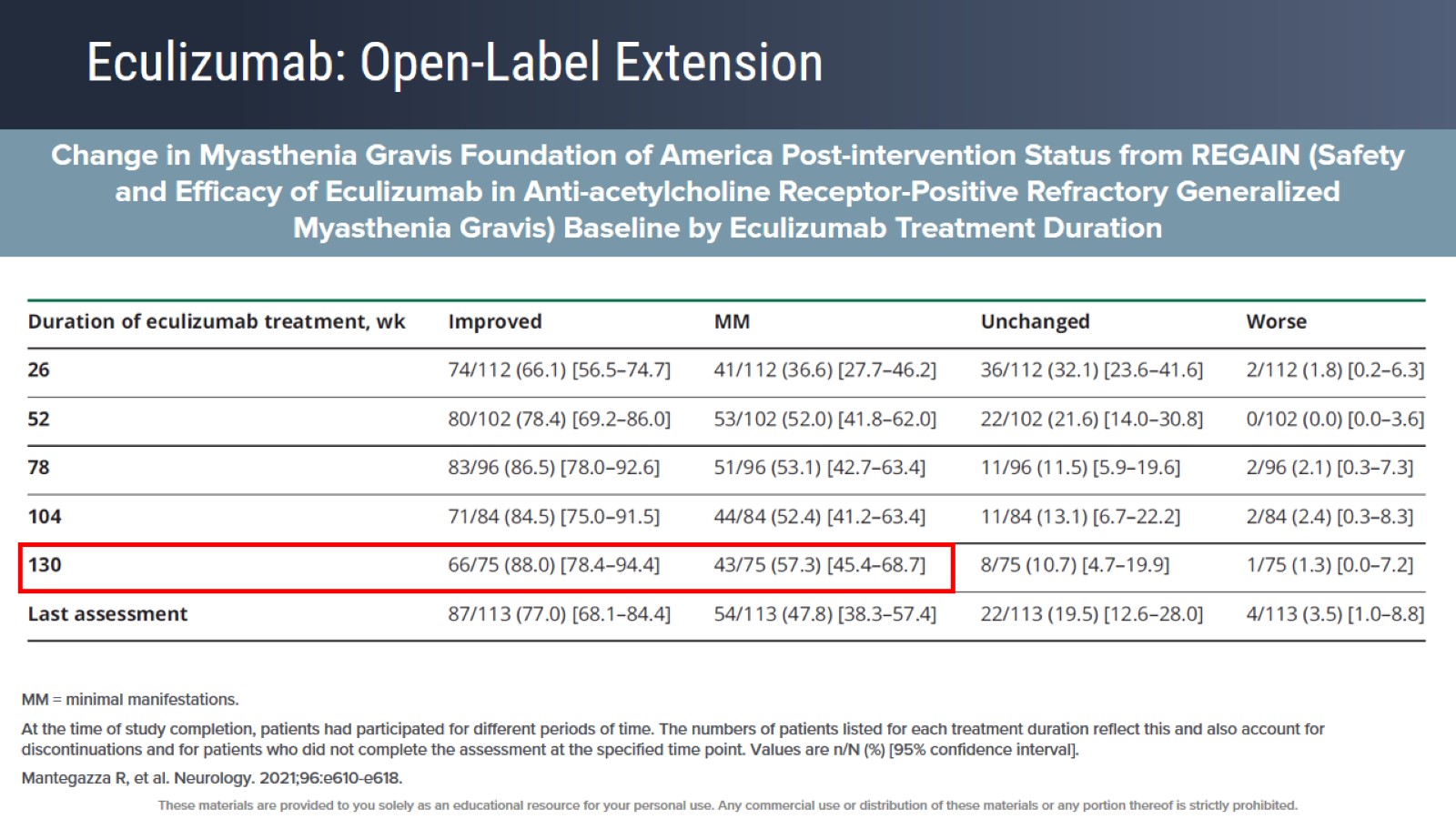 Eculizumab: Open-Label Extension
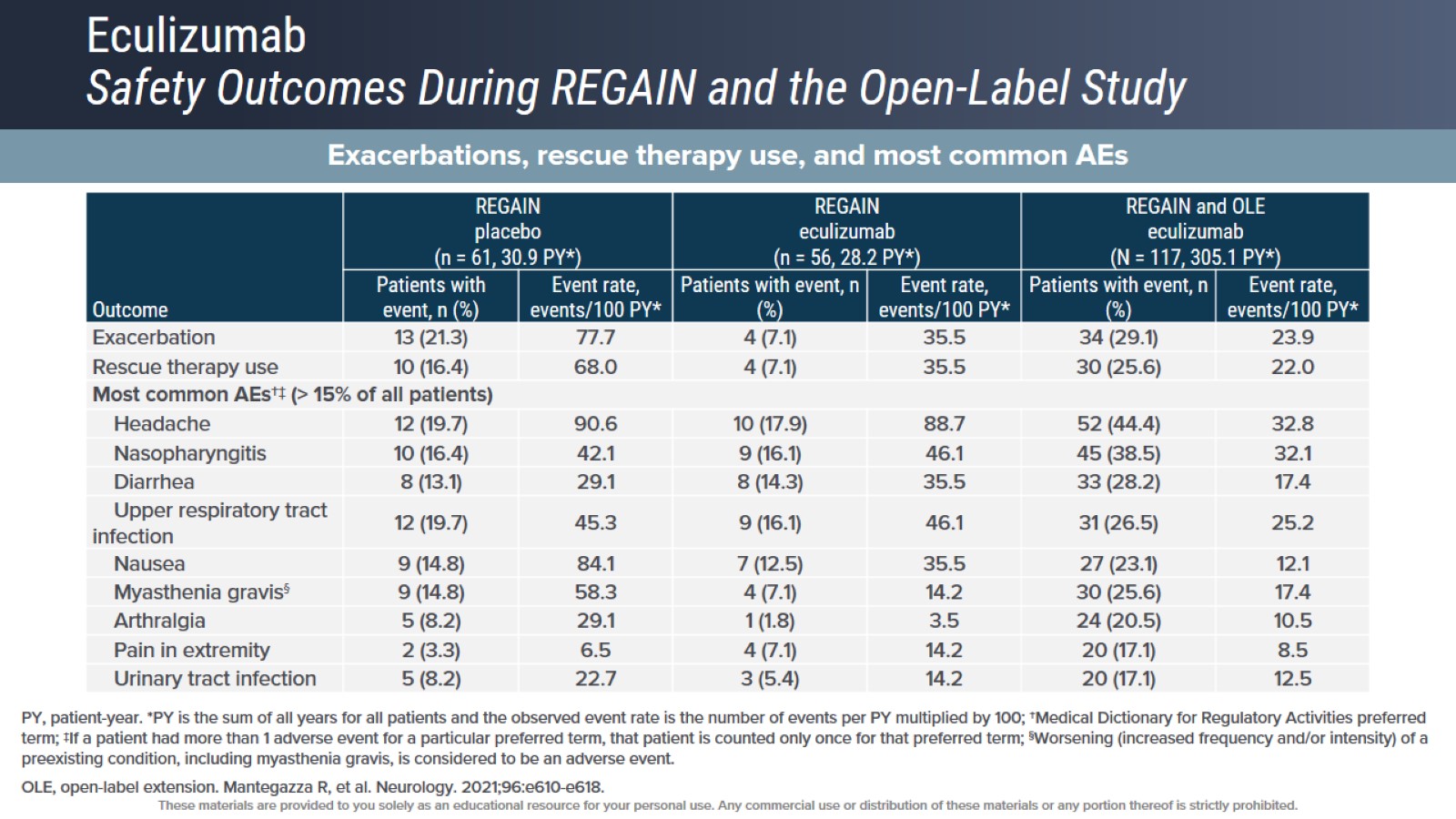 EculizumabSafety Outcomes During REGAIN and the Open-Label Study
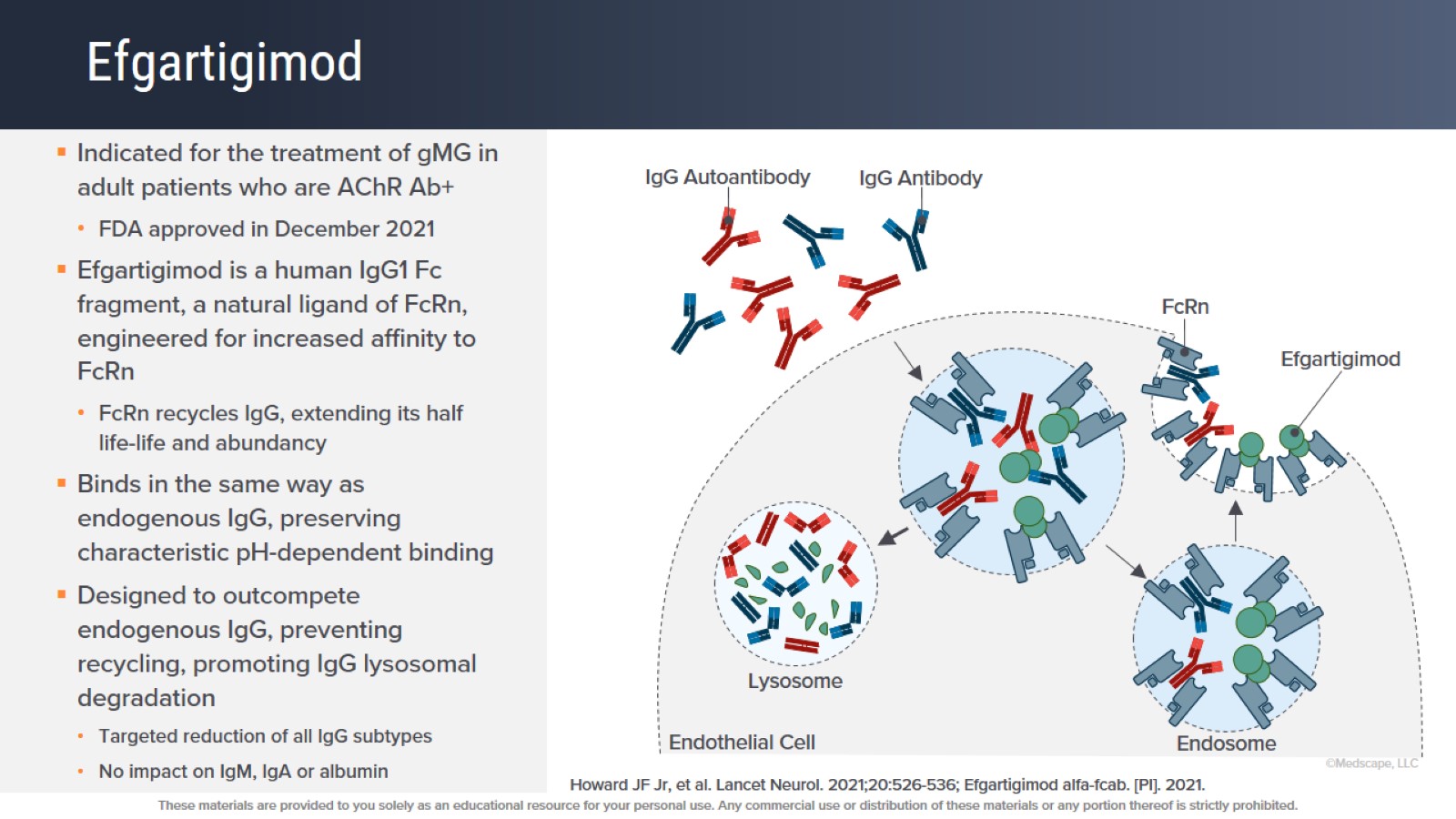 Efgartigimod
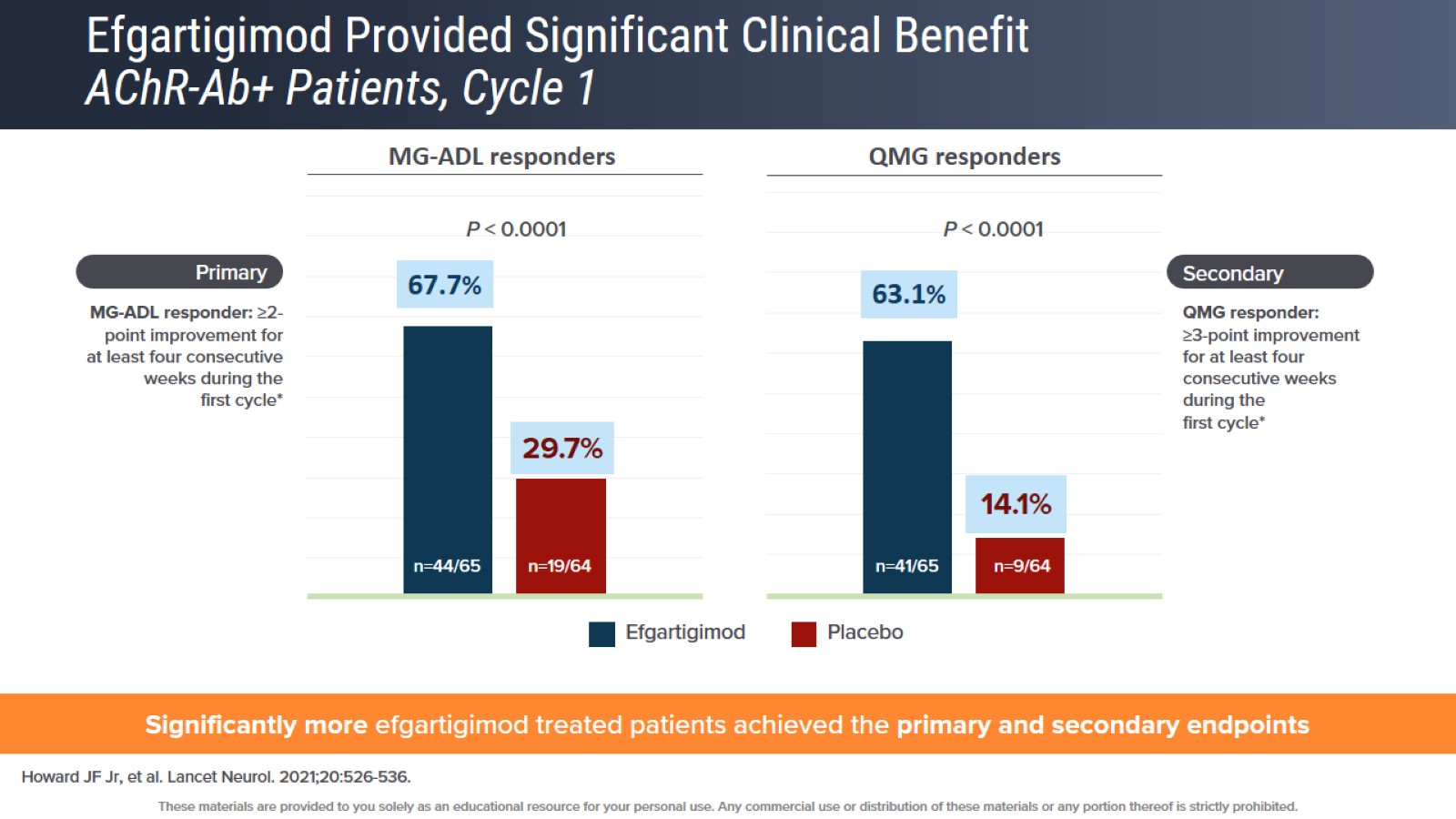 Efgartigimod Provided Significant Clinical BenefitAChR-Ab+ Patients, Cycle 1
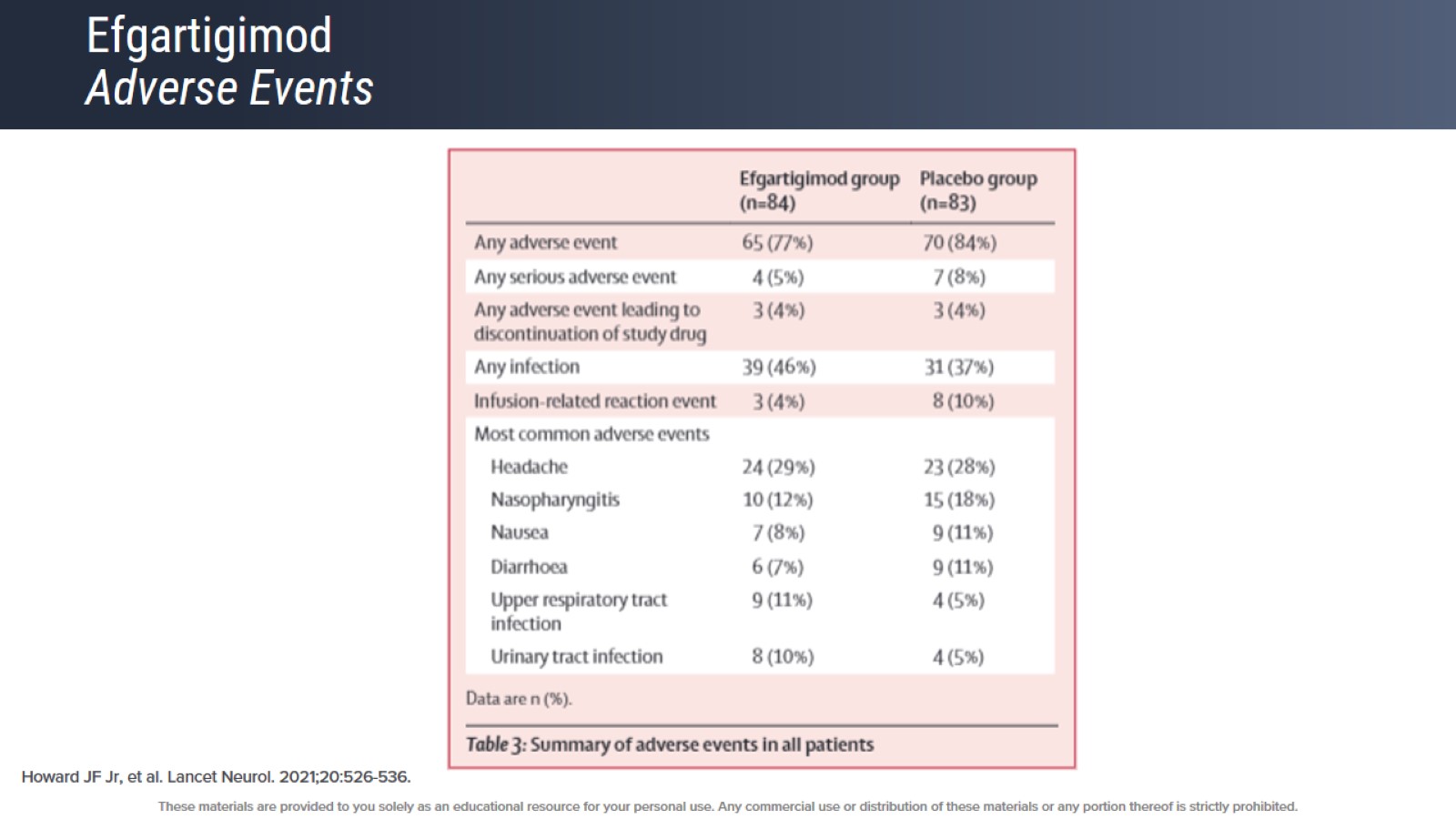 EfgartigimodAdverse Events
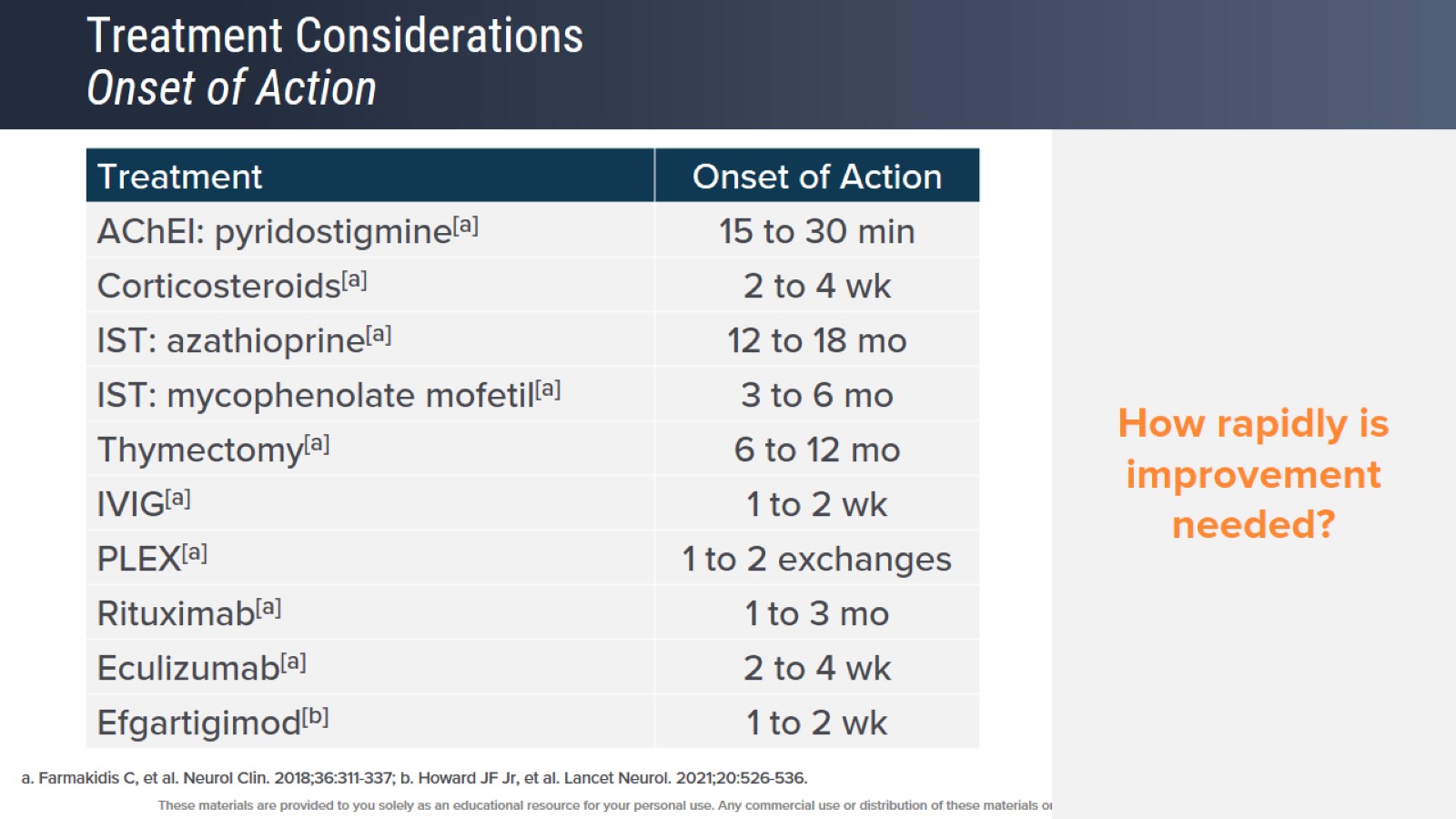 Treatment ConsiderationsOnset of Action
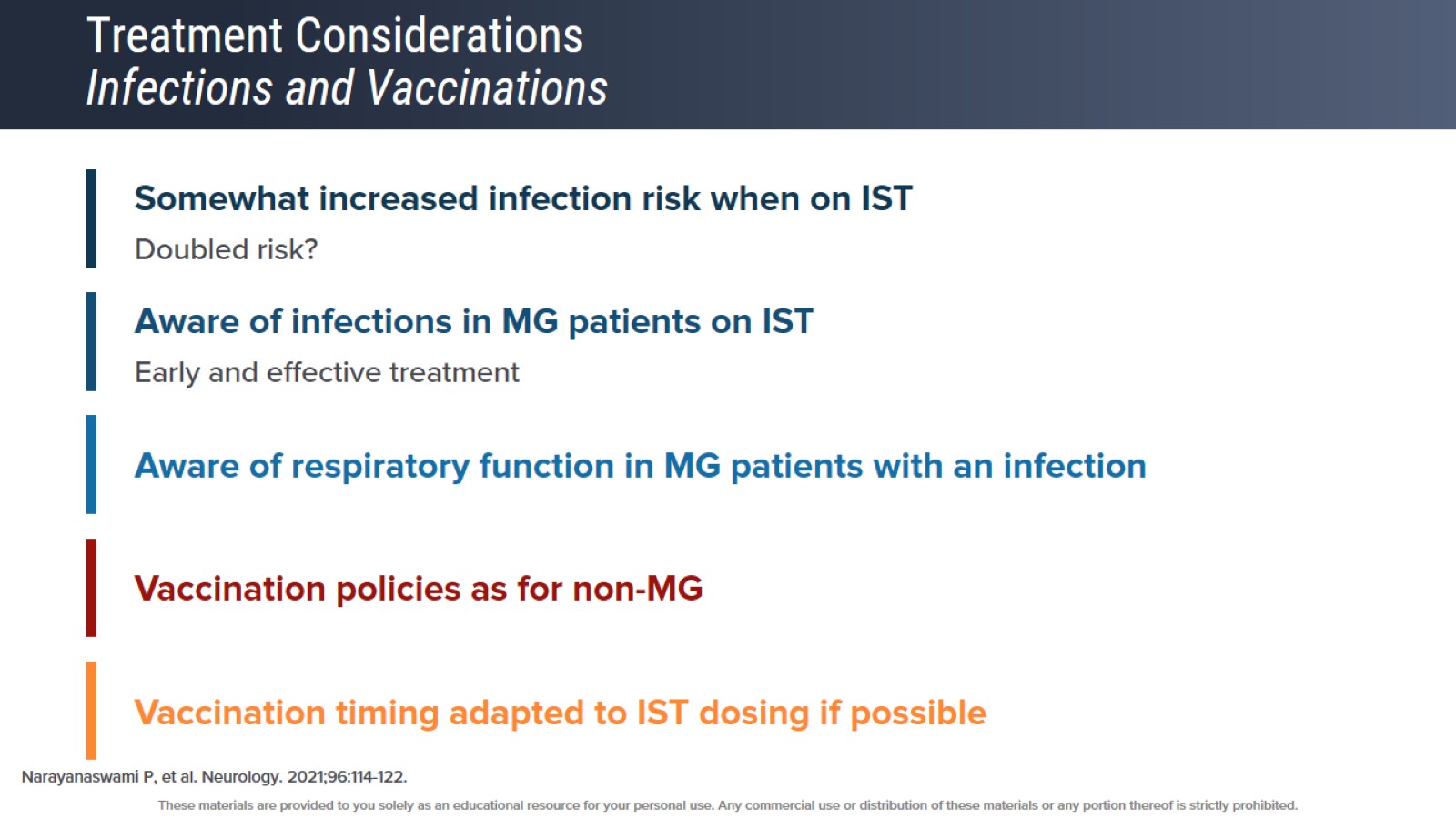 Treatment ConsiderationsInfections and Vaccinations
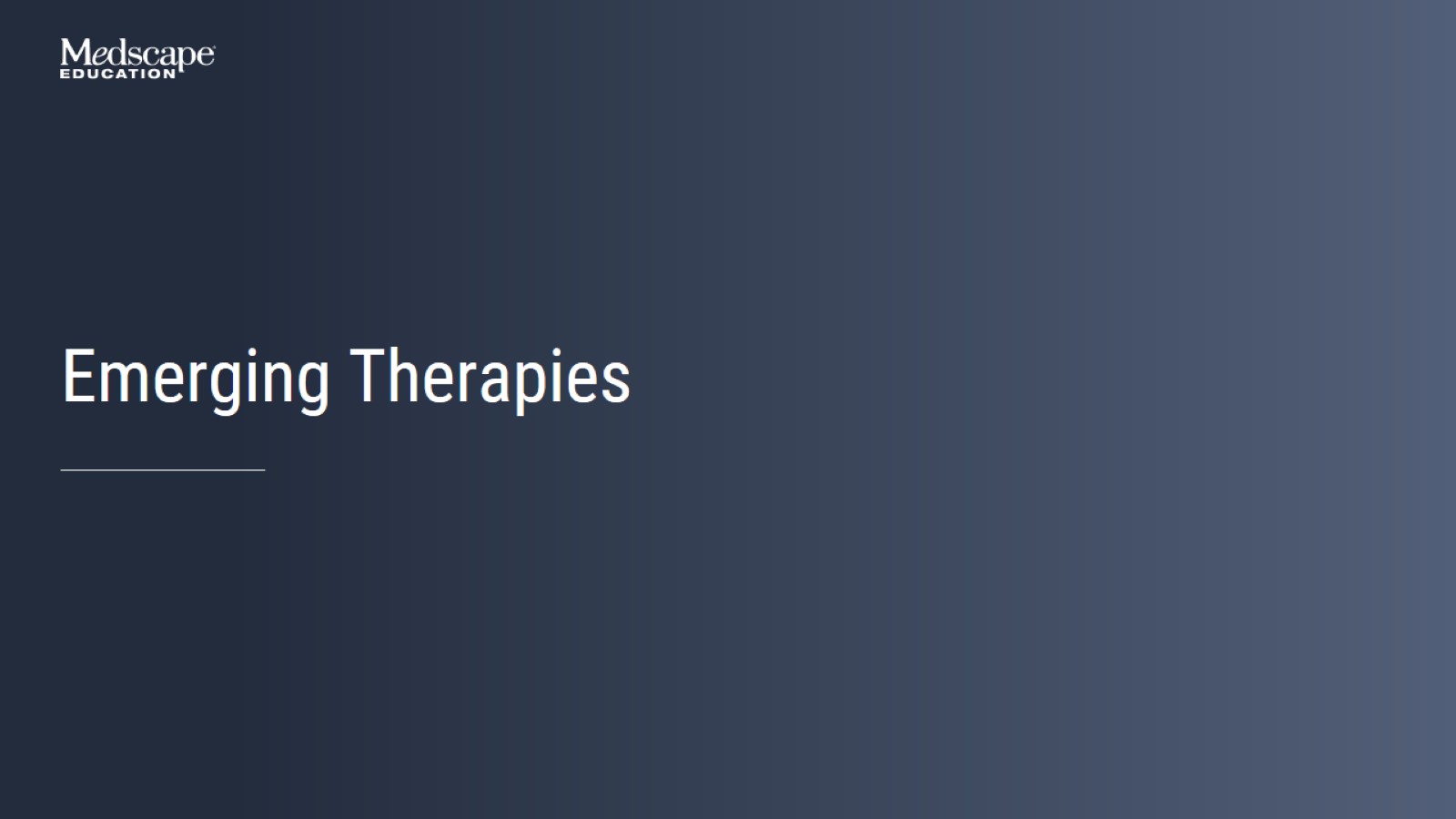 Emerging Therapies
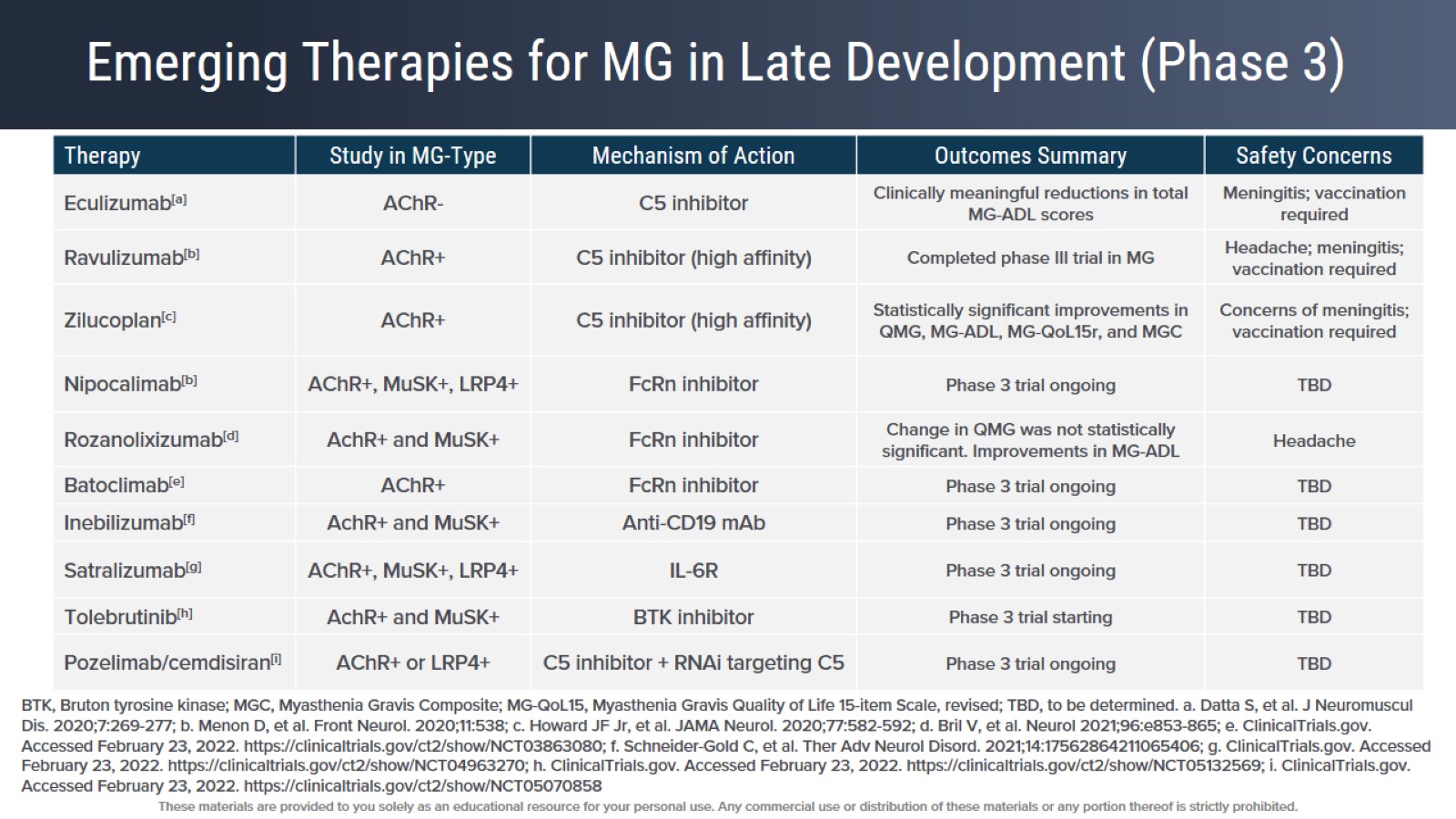 Emerging Therapies for MG in Late Development (Phase 3)
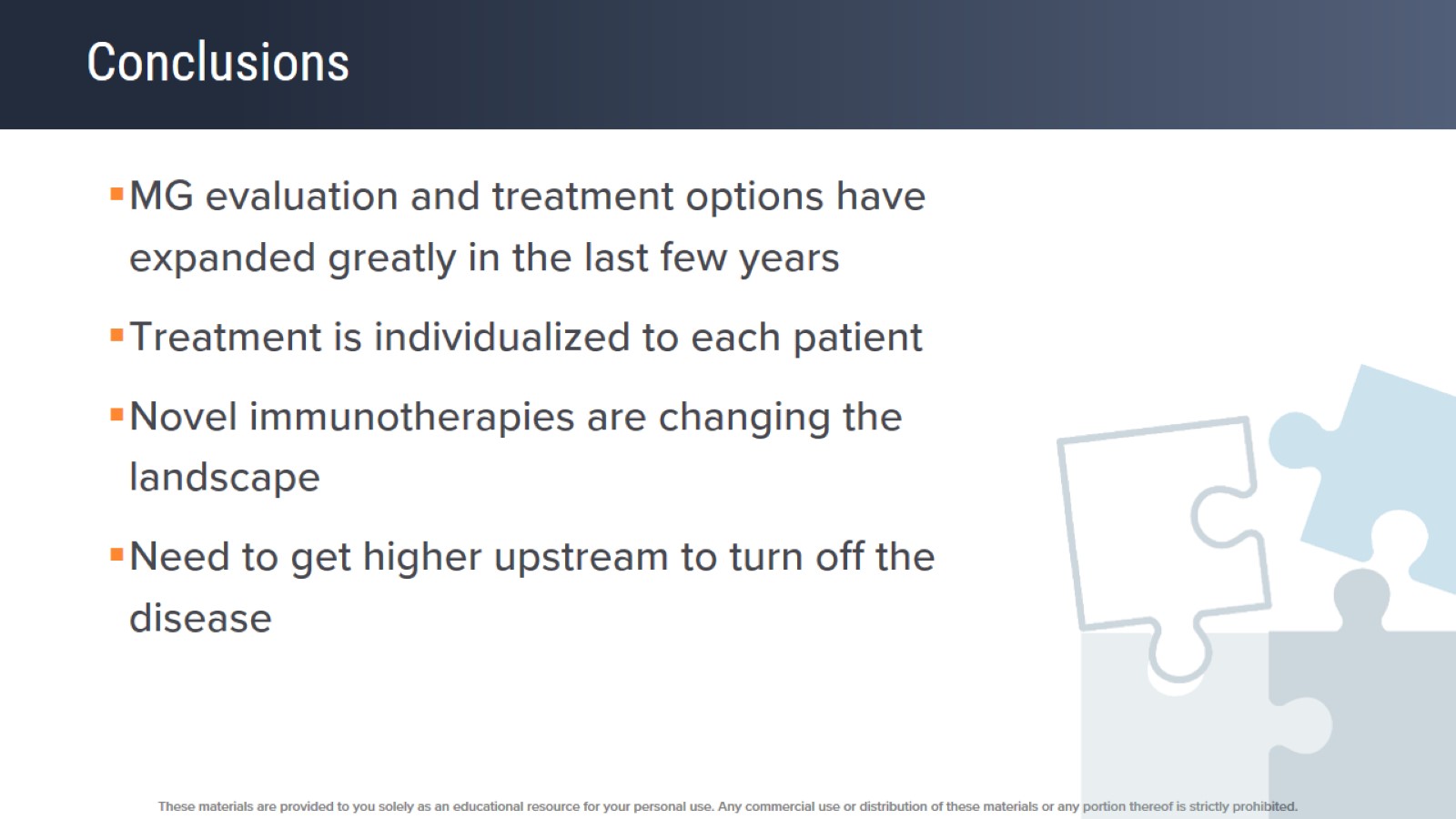 Conclusions
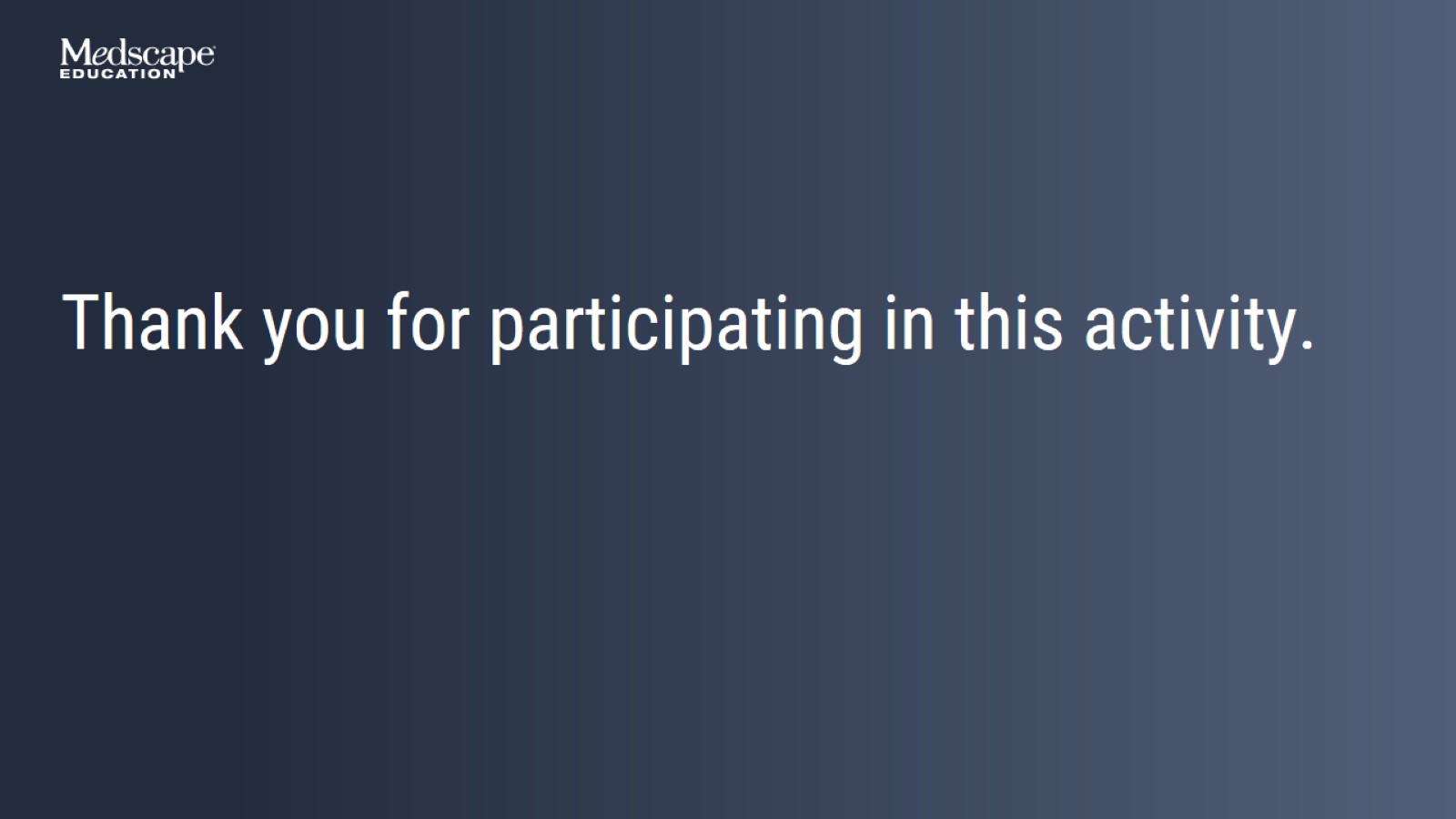